Breast Pump Loaner Program
Christina Hatcher | Regional Breastfeeding Liaison
WIC is a supplemental nutrition program for Women, Infants, and children (WIC) that  provides supplemental foods, nutrition education and referrals, at no cost, to low-income pregnant, breastfeeding and postpartum women, infants, and children up to age 5
WIC Overview
[Speaker Notes: - foster parents
- dad taking care of kids
- women don't need to bf to be on WIC
- if they have medi-cal, makes it easier to determine eligibility
- calfresh, automatically eligibile 

WIC is driven by case load]
You can apply for WIC if you are
Pregnant
Breastfeeding a baby under age 1
Postpartum (had a baby or was pregnant in the past 6 months)
A child from 0-5 years of age

Qualifications
Live in CA
Are income eligible
Have a nutritional risk
Fall within one of the above categories
WIC Eligibility Guidelines
What questions to ask: 
What is the household size? 
Household size includes everyone who lives in the home (including children and unborn child if pregnant ) and shares income and household expenses (bills, food, etc.). The household size may include people who are related to you and people who are not
Who receives income? 
Include all sources of income in household
Note: Couples do not have to be married to include their income
How often does each person get paid?
Monthly, semi-monthly, bi-weekly, weekly
For military pay: most LES will be monthly
Do they understand it is Gross income?
Before taxes (may need to be clarified)
Determining Income Eligibility
[Speaker Notes: Highlight excluded and included income]
Break for Second Presentation
Breast Pump Loaner Program
Christina Hatcher | Regional Breastfeeding Liaison
Purpose
Reduce barriers for postpartum women being discharged outside of WIC business hours from the hospital who have a medical indication to use a multi-grade breast pump
Goal
Create a continuum of lactation support and services between the WIC Program and David Grant Medical Center to protect women’s milk supply when there is a medical need to pump
WIC/DGMC Loaner Pump Program
Actively enrolled WIC participants
Verify participant has received WIC benefits for herself within the past 3 months
Not enrolled in WIC but are presumptively eligible and would like to enroll
Reviewed income guidelines
Who can receive a pump?
If participant can show you their WIC card or Family ID number, issue breast pump and fill out loan agreement form

If participant does NOT have a WIC Card, please do the following:
If issuing a pump during WIC business hours, call nearest WIC office for screening and to set up an appointment.
If WIC staff determine that the participant is eligible, they will provide a Family ID number that will need to be included on pump distribution paperwork.
Then move forward with distributing pump
If after business hours, follow military eligibility guidelines to determine eligibility. 
Inform participant to contact WIC office next business day to return pump and complete screening. 
Then move forward with distribuiting pump
Issuing Breast Pump
Breast Pump Loan Agreement Form
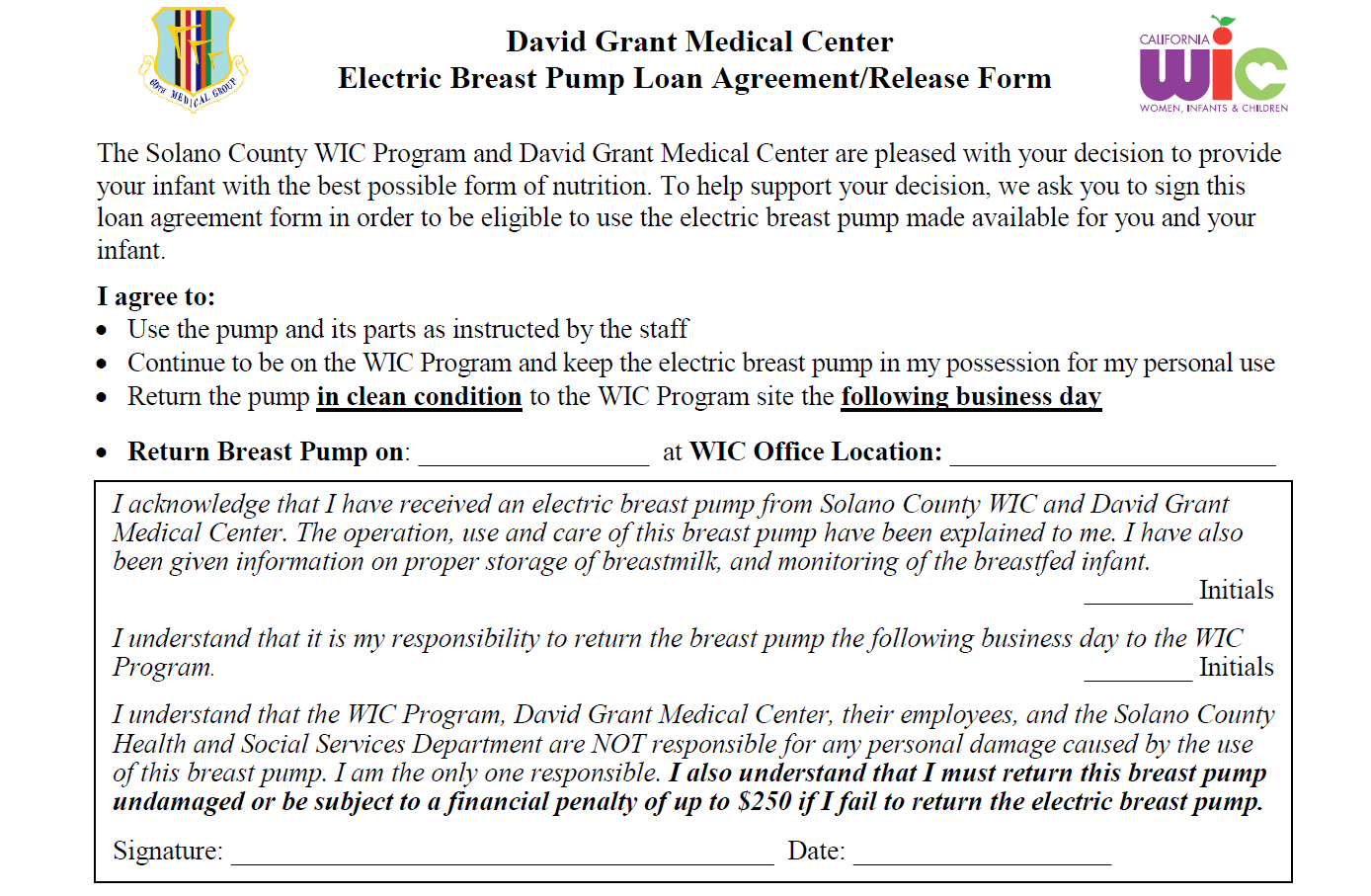 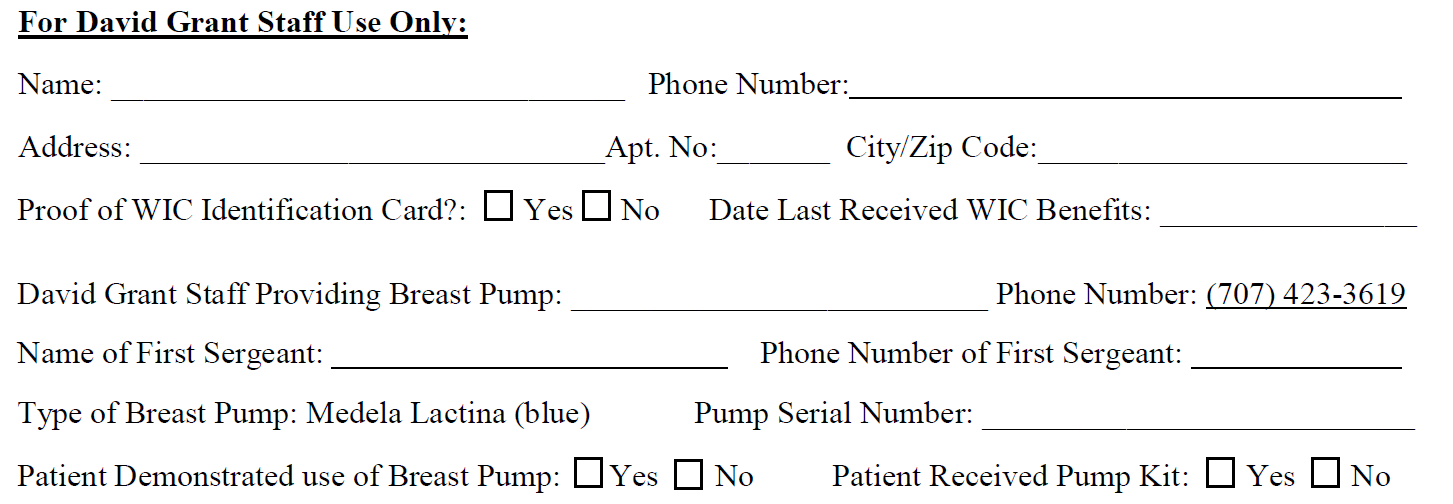 Returning Breast Pump
Return next business day
Monday-Friday during business hours
WIC staff will call to schedule drop off time/exchange 
Return to nearest WIC office
See card provided with office locations, hours and phone numbers
Example
Mom is being discharged from the hospital on Saturday, September 5 at 12:30PM. She is having trouble getting the baby to latch and can’t meet with a Lactation Consultant until next week.

What day would you put on the form to have her return the pump to WIC?
WIC & DGMC Loaner Pump Binder
Tracking binder for all loan agreements of pumps that have been distributed
Should be housed in the same locations as the pumps
Front sheet is a quick glance at what pumps are currently loaned out
Each pump has a designated tab with the pump number and serial number
Questions